自然與藝術實踐期末作業What does nature mean ?
系級：生態二A
學號：411133886
姓名：呂宜樺
策展論述：感知周遭既熟悉又陌生的自然之物
由於展示出的藝術作品，皆是利用收集方濟周遭的自然之物製作而成，藉此機會傳達落葉或是枯枝等，對創作而言皆有無窮的可能。透過這些作品，讓觀者感受到藝術在探索、表達自然美的同時，也呼籲人們尊重環境。希望透過這次展覽讓欣賞者重新思考日常生活中被忽略的自然之美，並激勵大眾更積極地保護並欣賞周遭的自然資源。
展場一：穿枝引線 歡慶聖誕
所在位置：
方濟樓門口前 車道旁的大樹
呈現方式：
用樹枝與麻繩連接出有聖誕節分為的物品 EX. 聖誕樹、雪花、禮物盒與星星。
作品內涵：
讓平平無奇的枯枝，成為裝飾聖誕佳節的一部份。
展場二：化為繞指
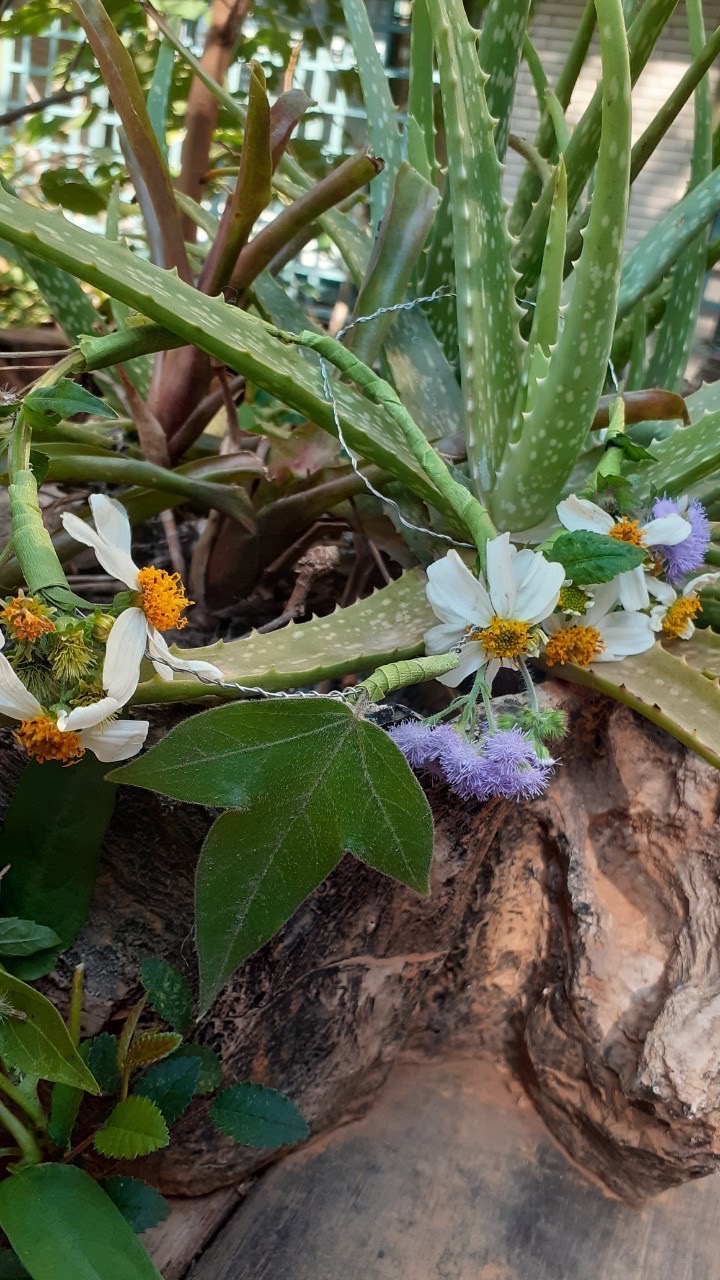 所在位置：
方濟樓二樓系辦外 桌上
呈現方式：
在桌上放置衛生紙與面紙盒架，底下放比架子大的木盤，在空出來的地方擺設花環。
作品內涵：
利用外來種柔軟的花與花瓣組成，提醒過路人保育生態環境。
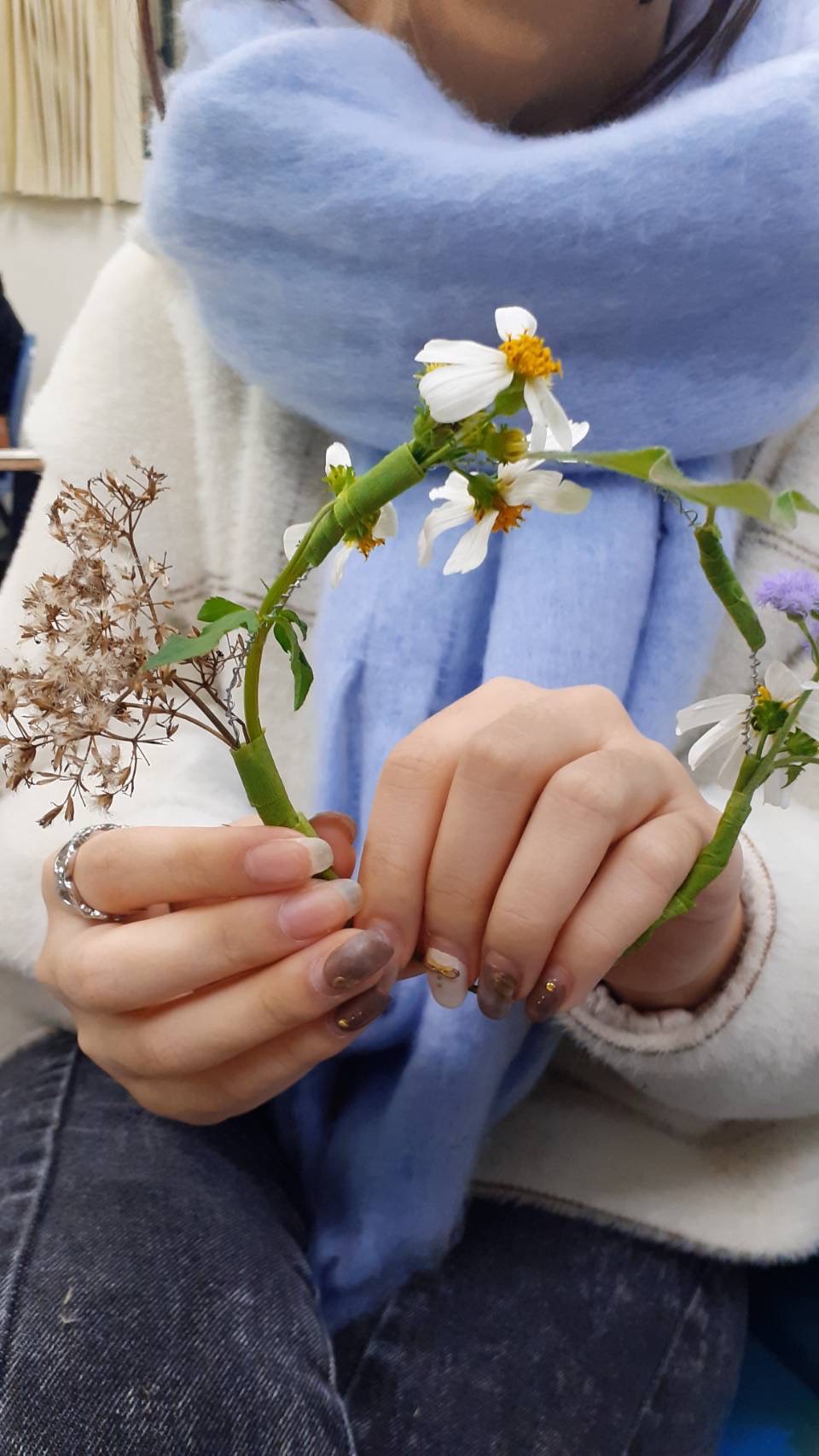 展場三：隱形殺手
所在位置：
方濟樓門口的玻璃上
呈現方式：將玻璃紙剪出各式各樣的形狀，並拼貼出心中所想的樣子即可。
作品內涵：窗殺對於野生鳥類來說，危害性高，藉此作品保護方濟周遭的鳥類。
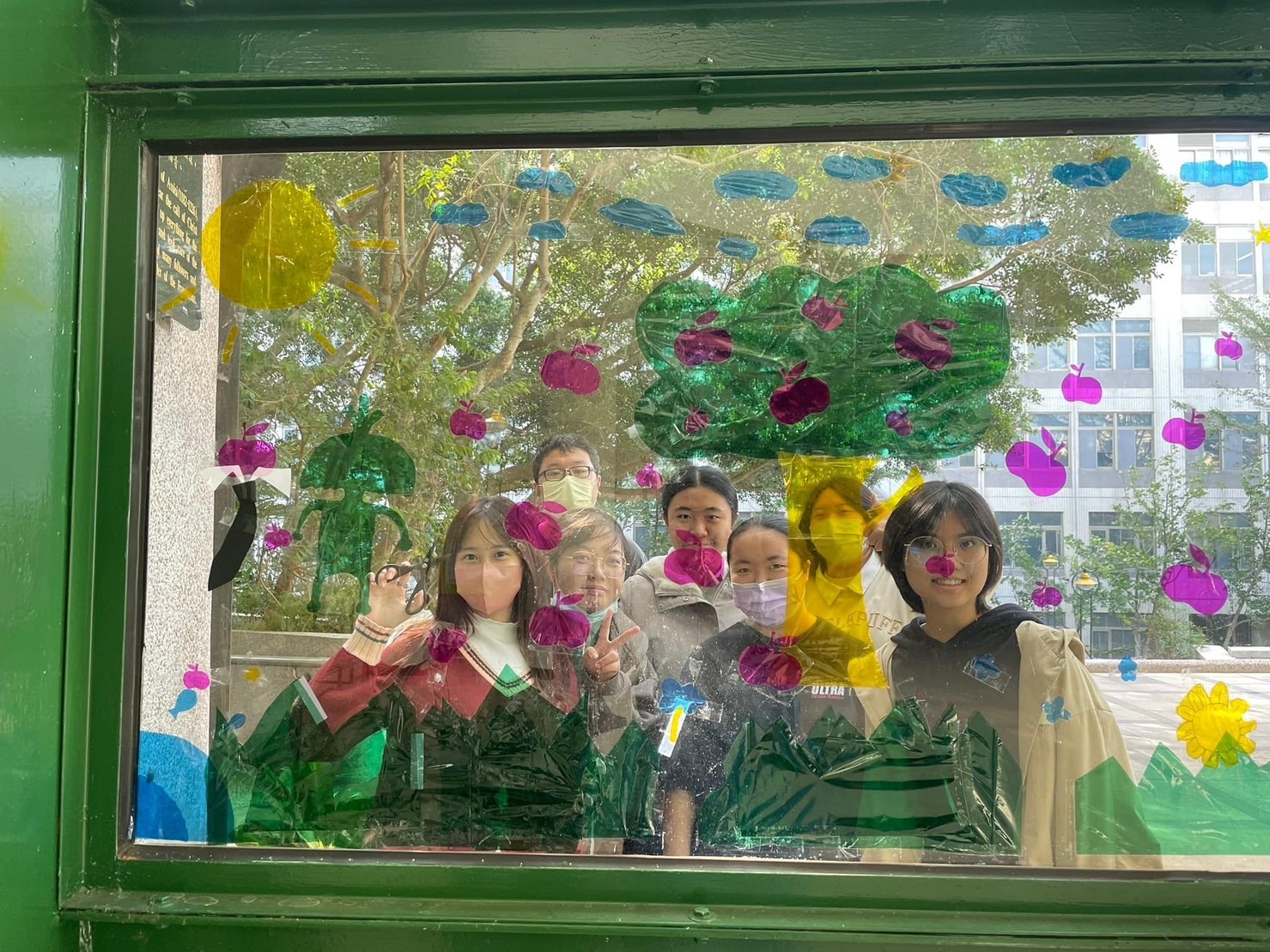 展場四：石不相瞞
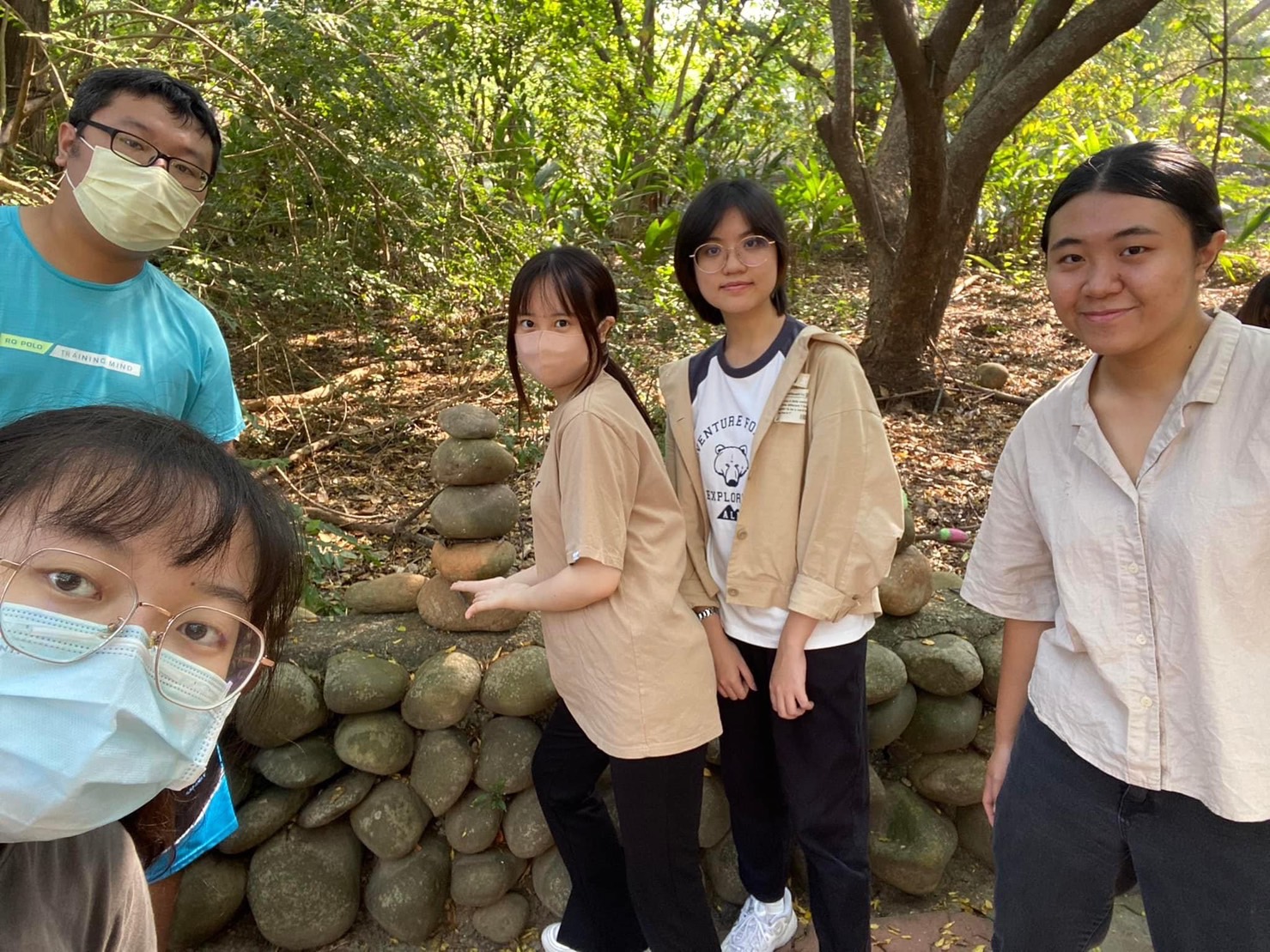 所在位置：
方濟樓停車場
呈現方式：運用方濟周遭的石頭，堆疊或在其上創作繪畫，最後擺放在一起，營造出類似裝置藝術的美。
作品內涵：裝置藝術不一定需要花錢，身邊出現的任何事物都有可能成為美的一部份。
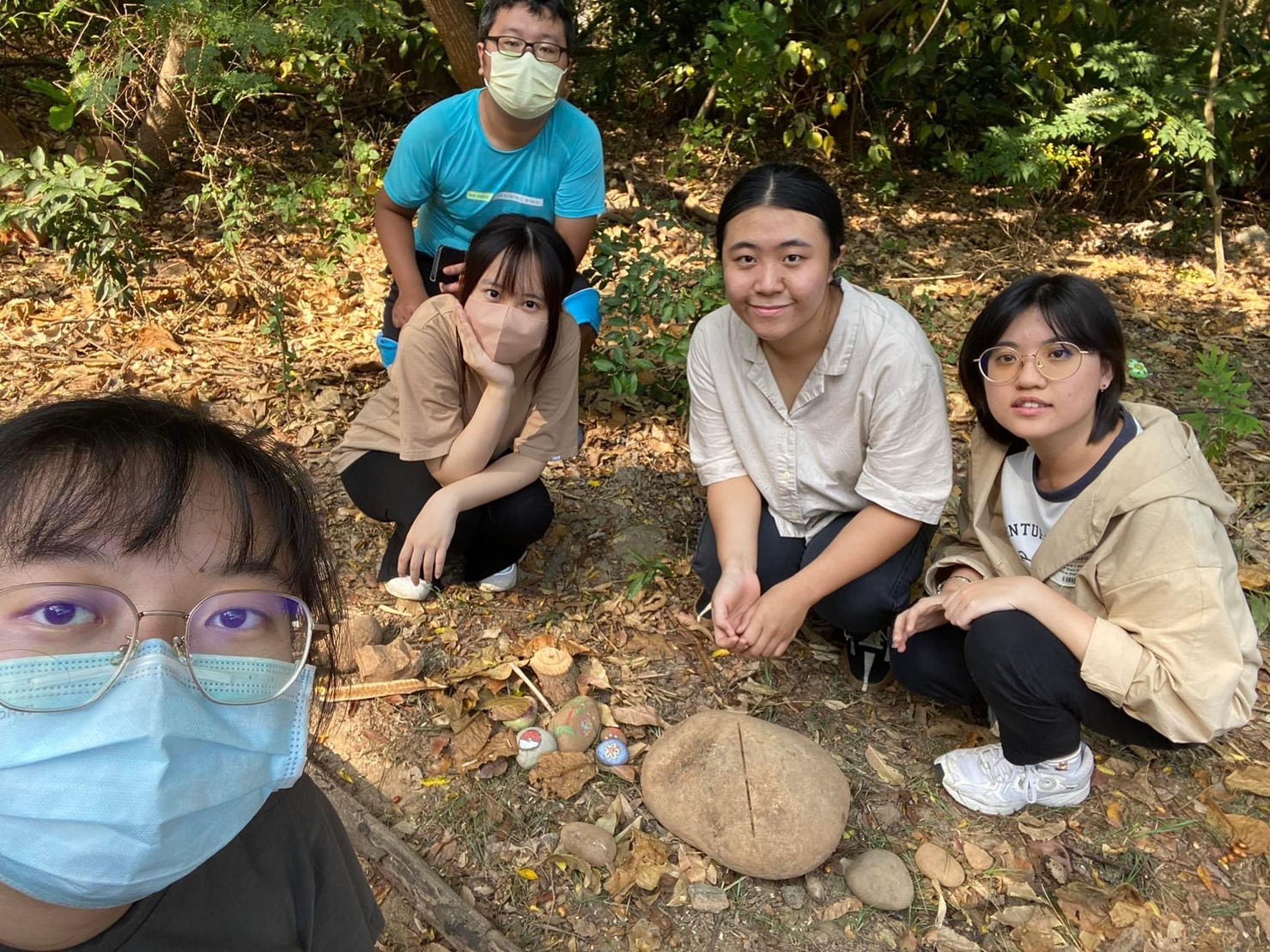 展場五：如坐針氈
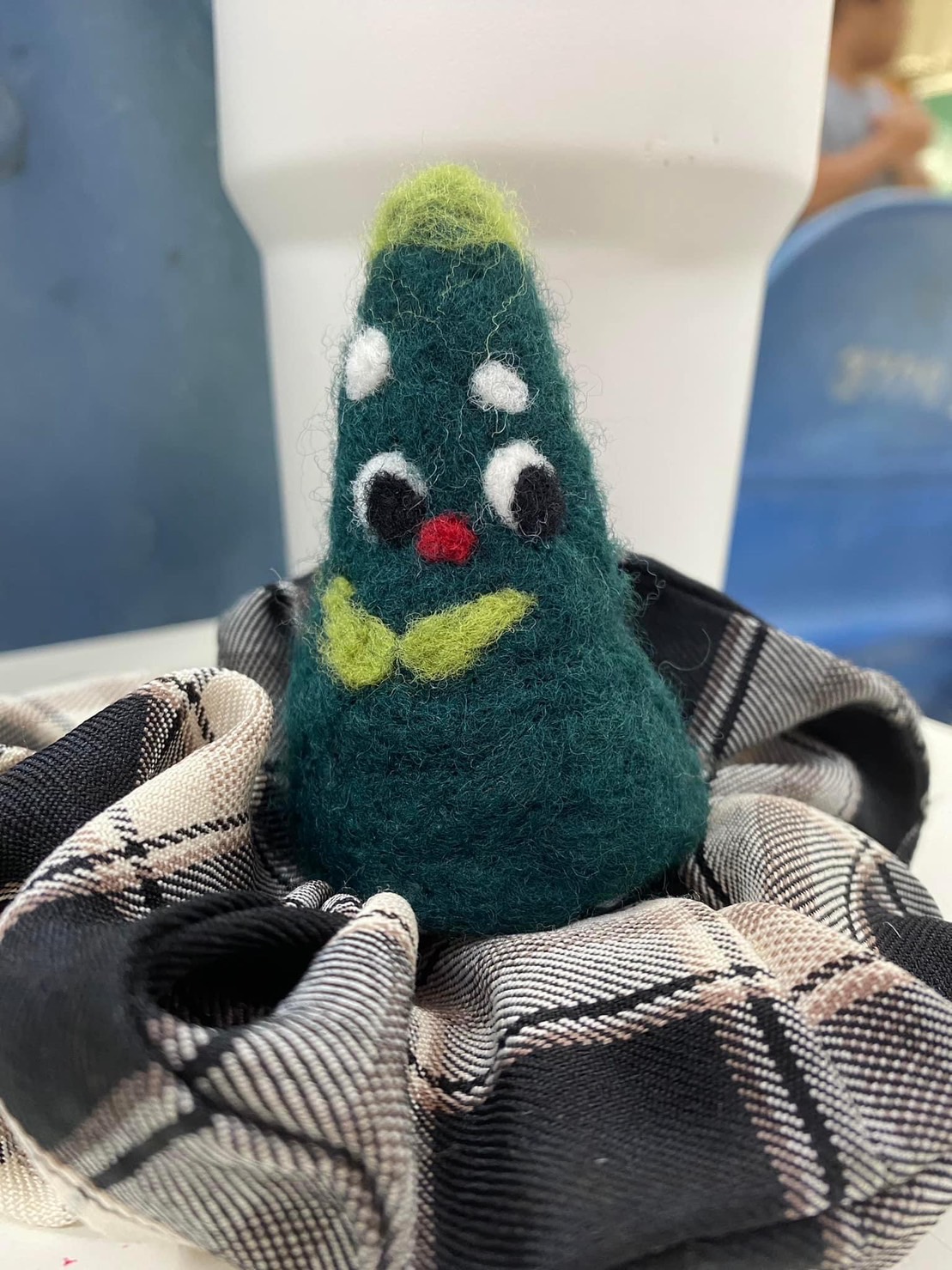 所在位置：
方濟樓四樓 電梯前桌上
呈現方式：擺放以羊毛氈製成的小山，且每個小山都以不同的方式，呈現人類開挳山林的方式。
作品內涵：看到被破壞的小山，以警醒路過的人們，大自然正逐漸被破壞殆盡，再不動身保育，將會面臨更多位知的危害，進而感到害怕。
個人學習心得
透過展示的藝術作品，我深刻感受到藝術家以周遭自然之物創作的獨特美感。利用落葉、枯枝等素材，展現了無窮的創作可能性。藉由這次的觀展，我重新認識了自然的美，並體悟到在日常生活中，每一片葉子、每一根樹枝都蘊含著藝術的靈感。這樣的創作方式讓我更加珍惜身邊的自然資源，啟發了我將日常轉化為藝術的想法。